Hudson River Environmental SocietyThe State of Hudson River Science SymposiumApril 24, 2013
1
Providing Science in Support of Continuing Stewardship of the Hudson River: 
 Are we up to the Challenge?


Dennis Suszkowski
Quang Huynh
Hudson River Foundation
2
Science for the Hudson River
An “Adequate” Supply of Science
Financial capital
Intellectual capacity 
High Quality Science
Reliable data
Products/publications that are widely accepted
Respected investigators
Relevant Science
Managerial useful –relate to goals of the River
Scientifically relevant 
Conducted in appropriate timeframes – short- vs. long-term investments
Desired attributes for  sustainable science  associated with stewardship
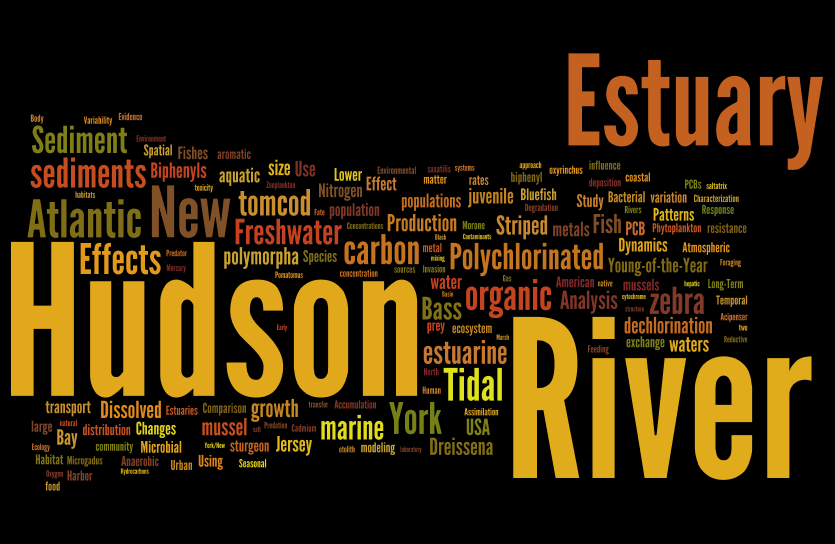 3
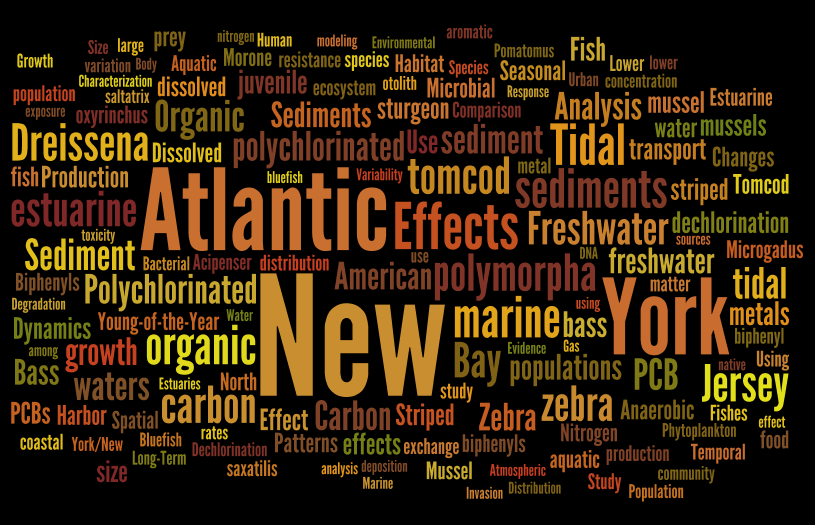 4
[Speaker Notes: Word cloud – from publications]
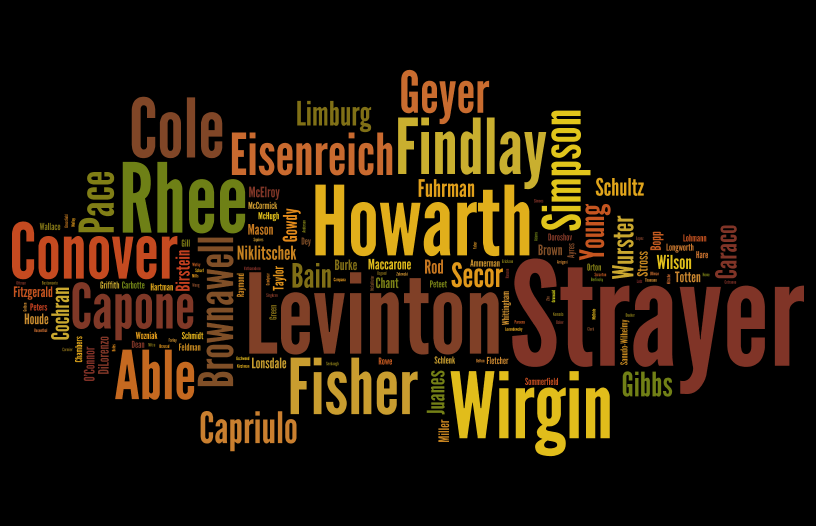 5
[Speaker Notes: Authors - # of publications]
Quantity of Hudson River Scientific Research
6
7
Comparison of Research Funding SourcesHudson River vs. Chesapeake BayAverage Yearly Funding Amounts1990-2000
8
Quality of Research Products
9
Publications from HRF support….
546 publications in 148 peer-refereed journals from research grants
HRF-supported publications cited more than 30,000 times
Very high H-index of 81 = 81 publications have been cited 81 times or more ( A rating of 45 or higher = potential membership in US National Academy of Science for a scientist) 
Most highly cited publication cited 2826 times
97% of HRF-sponsored publications have been cited at least once
Hudson River Monitoring (Includes Assessments, Inventories, Surveys and Data Management) 
by Funding Source: 1990-2000
Total ~ $117 million (~$10.6M/yr)
Total science in HR ~ $13M/yr
10
Relevance - Goals for Future Stewardship of the Hudson
11
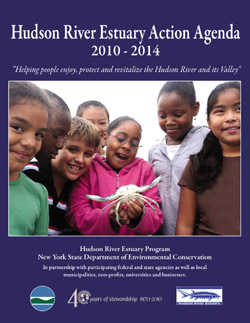 Hudson River Estuary Program
NY/NJ Harbor & Estuary Program
Hudson-Raritan Estuary Comprehensive Restoration Plan
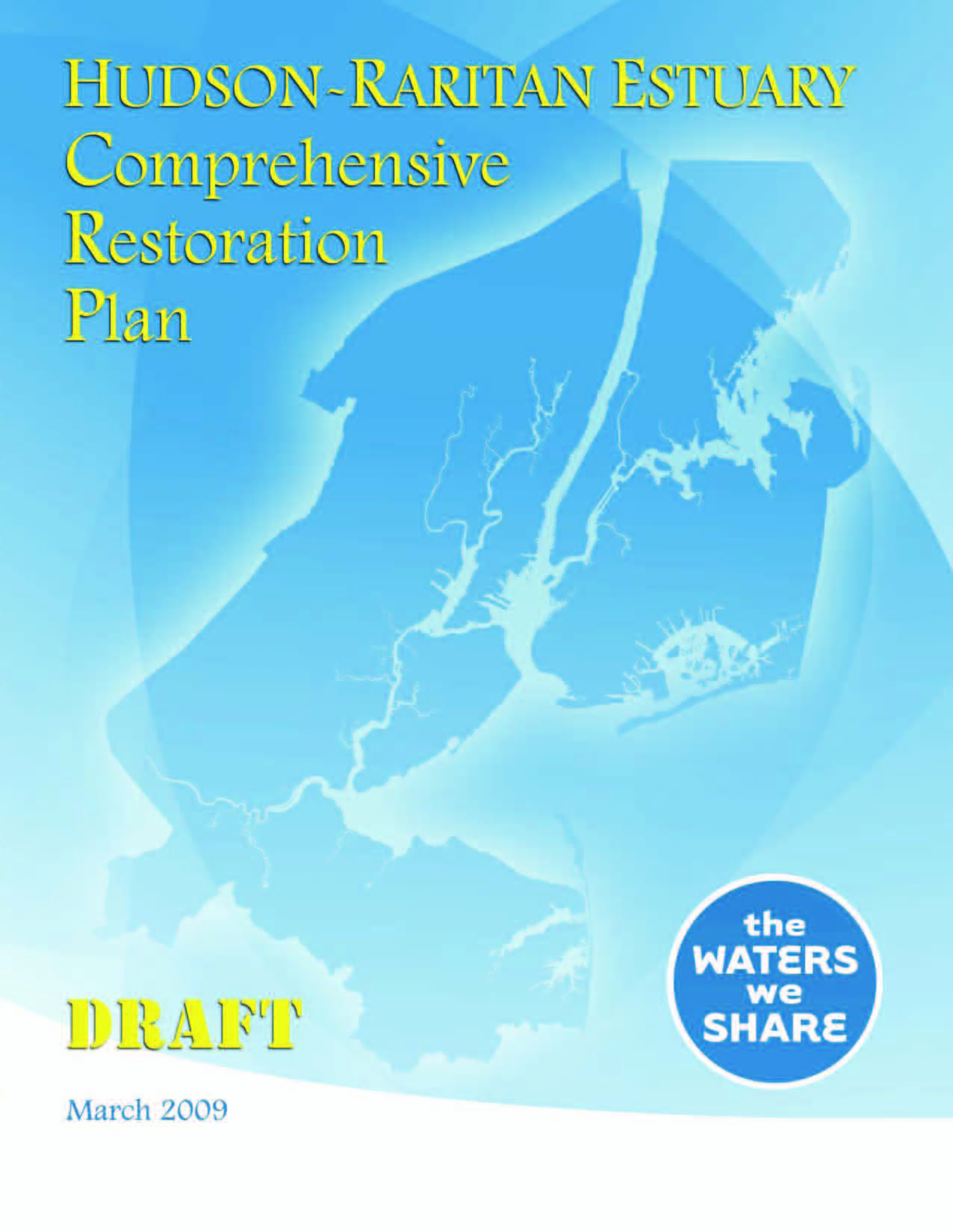 The Mid-Term Future (i.e., 5 – 10 years)
12
7 Focus Areas of HRF for Hudson River Science
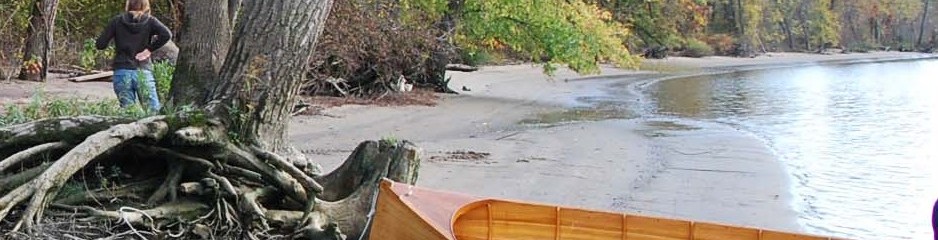 Restore signature fisheries
Restore and improve habitats
Understand the watershed and its influence on river processes
Evaluate climate change impacts and implications (including extreme events)
Understand human use and interaction
Understand existing and emerging contaminants
Evaluate ecosystem services and value
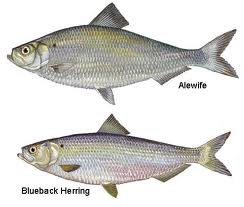 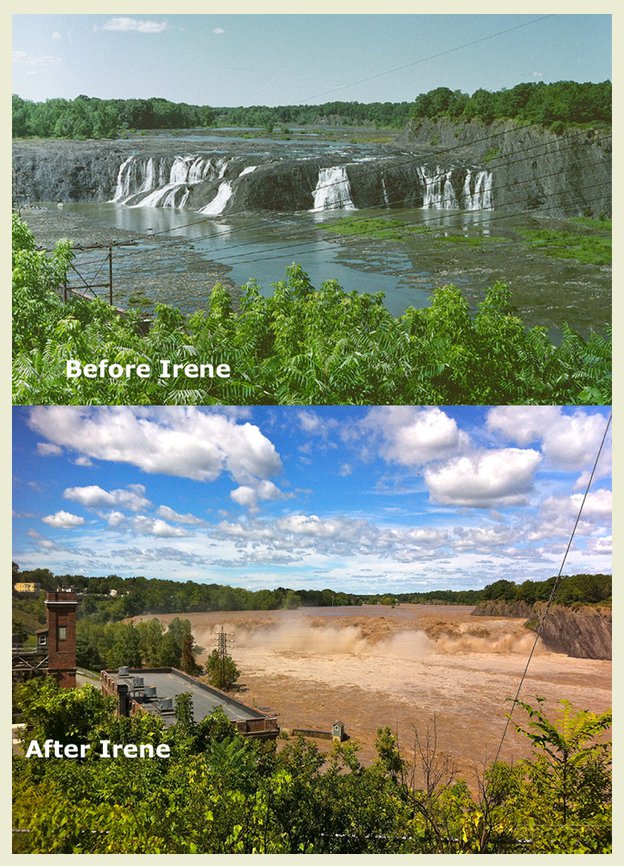 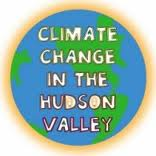 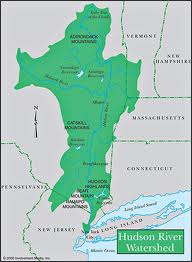 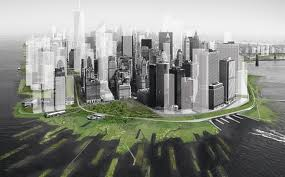 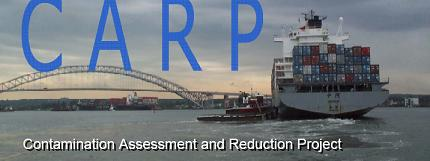 Sustainable Stewardship
13
Responsible planning & management of resources, including restoration
Contributors of Science
14
Nudge (through regulation), assess & monitor
Advocates for funding and projects plus participation
Partnering and Leveraging
15
DEC Grant to Levinton: Oysters in Haverstraw Bay, $250K
Ecosystem Restoration Research: Leveraging of FundsHRF funds of $570K leveraged an additional $2M in research and staff support between 2007 and 2012.
HRF grant to Levinton; Oysters in Jamaica Bay $75K
NFWF grant to Levinton/Doall:  Oysters in Jamaica Bay
 $150K
HRF Grant: Levinton , Oysters, $220K
NFWF grant to HRF: Oyster sustainability in Jamaica Bay, $200K
HRF grant to HydroQual:  Modeling oyster transport, $60K
NYCDEP Oyster modeling to HydroQual
 $100K
US FWS :  Oysters in Jamaica Bay
 $75K
HRF grant: Bain, Habitat
 $50K
TEC development: PA  contracts  to HRF
$350K
HRF grants for Oyster Reef Assessments,
$300k
Oyster Research Partnership
$1.2M
PA & HEP funds for Experimental  Reef Construction 
$450k
Research & Monitoring infrastructure 
$350
ORRP Phase 2: Restoration Research
NOAA/WCS/HEP/HS
$350K
Oyster Partners in-kind services 
$450K
HRF grants to Bain :TEC research, $95K
Challenges to Continued Stewardship
16
Major issues, like climate change, require new scientific insights 
A troubled economic climate
Public and private levels of funding for science not likely to increase in near term
Curtailment of geographically-specific federal funding (i.e., earmarks)
Promotion and maintenance of partnerships
Development of shared understanding of the contributions and limitations of science in advancing stewardship
Short-term gratification vs. long-term benefit
Continuation of some science programs may be in jeopardy
Utilities’ biological monitoring program, CARP , USGS sediment monitoring
Opportunities for Continued Stewardship
17
Strong and growing public interest 
Extreme events, climate change, restoration and public access/recreation 
Talented scientific community with long track record
Success can attract new $
Likely funding from traditional sources 
Increases unlikely in near term 
Frameworks are in place that encourage partnerships
Leveraging will be essential
Future settlements may provide new sources of funding for science